EPIA External ReportNovember 2024
Does not include referrals received via BHTRP
12/16/2024
1
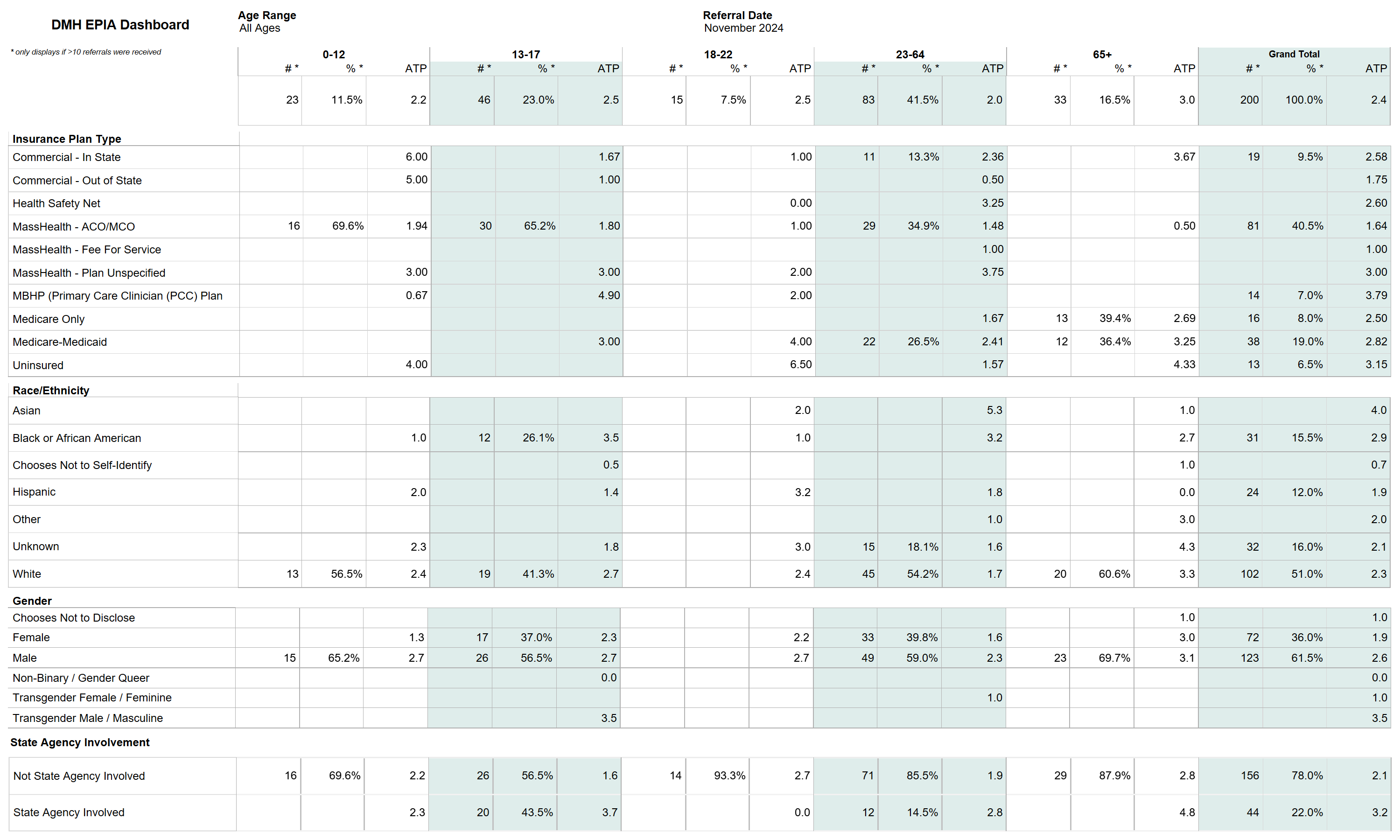 12/16/2024
2
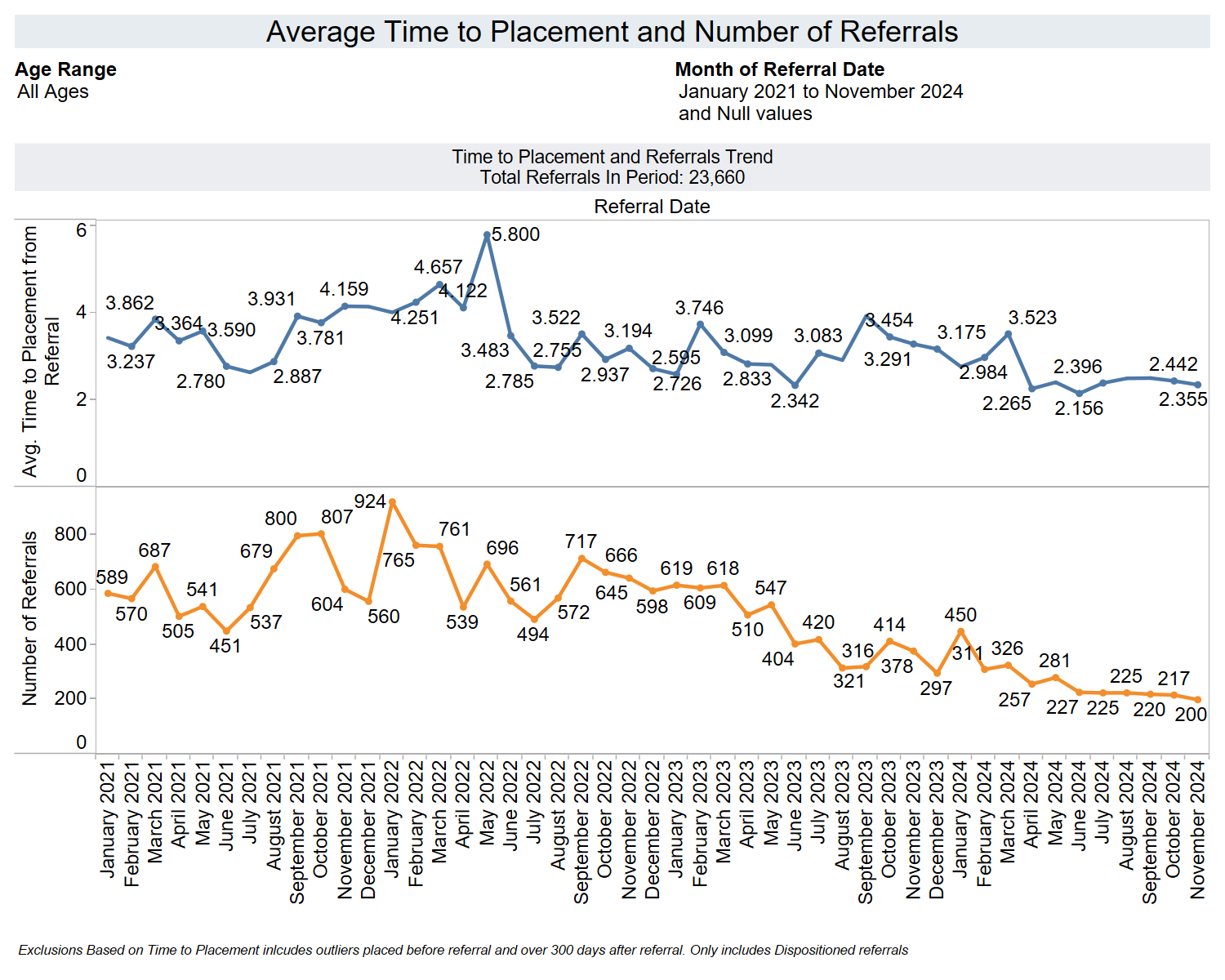 12/16/2024
3
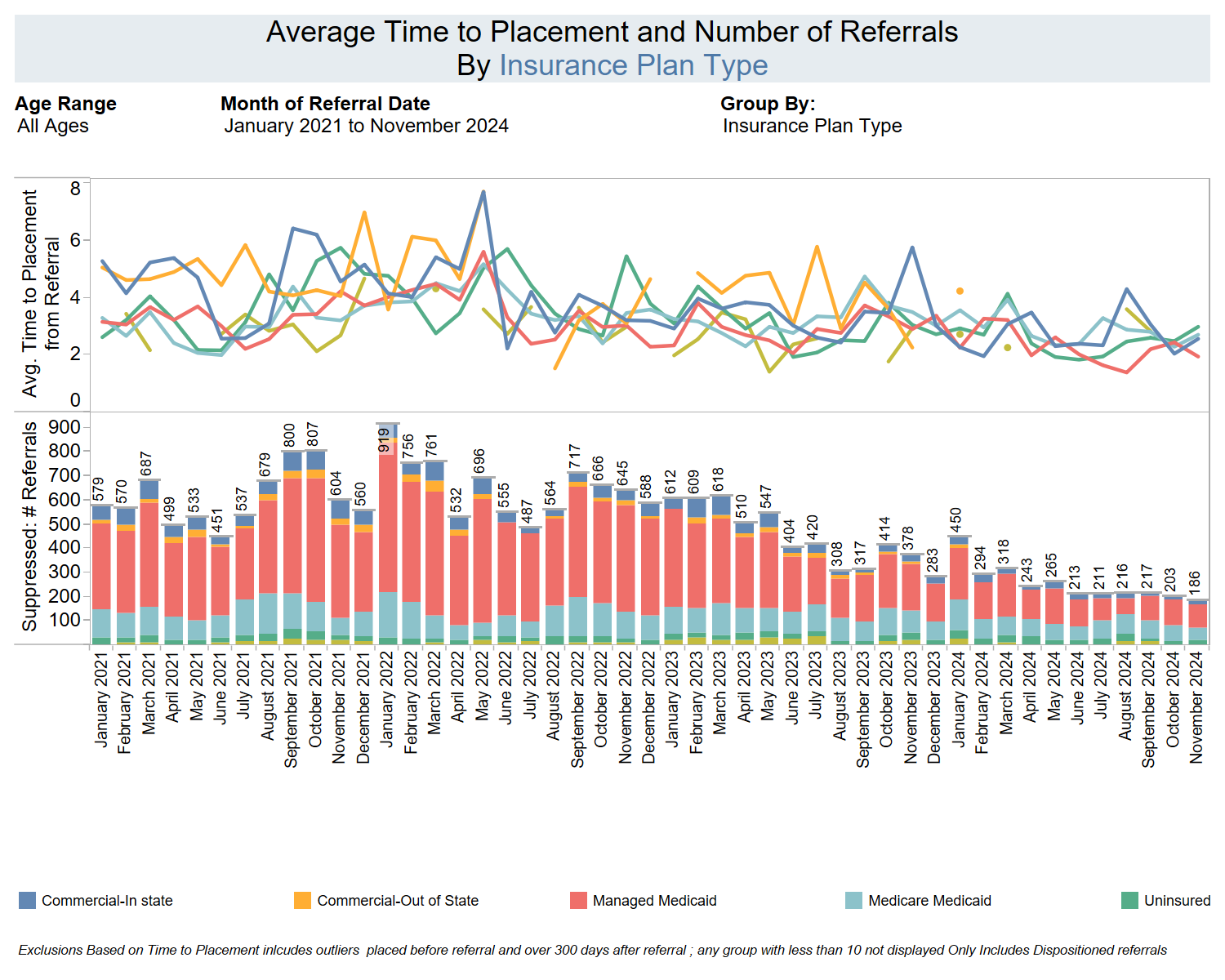 12/16/2024
4